Техногенез: понятие и проявления
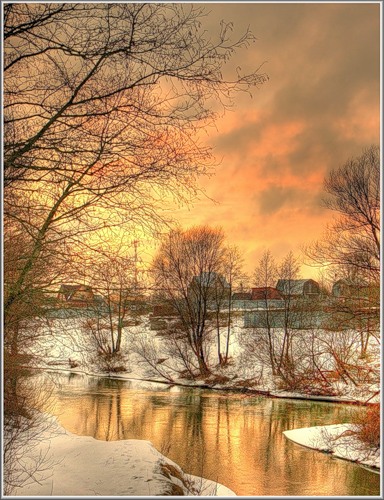 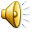 Фролова Галина Владимировна, 
учитель географии
 МОУ «Средняя школа №20»
 г.Балаково Саратовской области.
Техногенез – это процесс изменения природных комплексов под воздействием производственной деятельности человека.
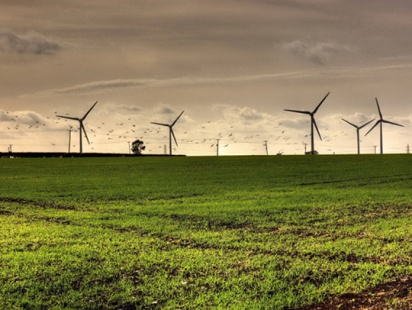 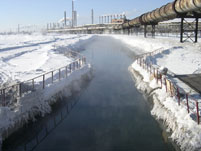 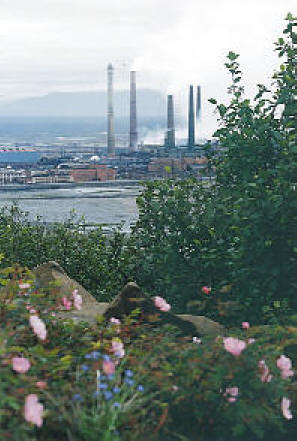 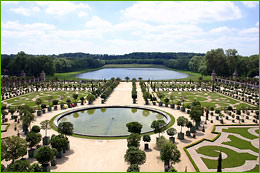 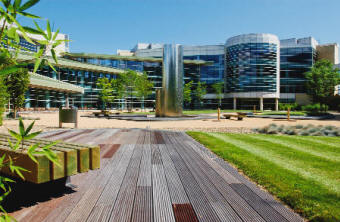 Суть техногенеза:
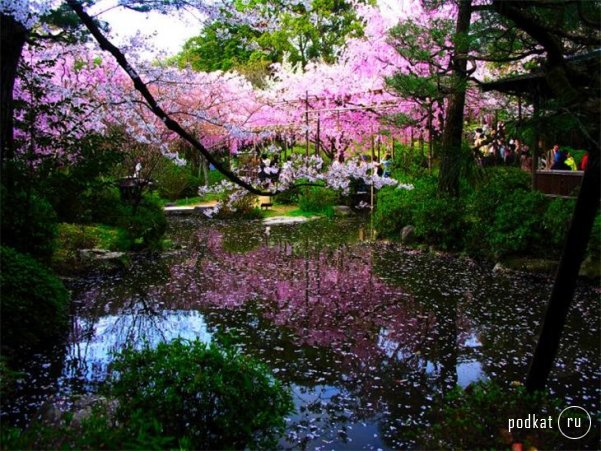 Преобразование биосферы под влиянием совокупности геохимических процессов, связанных с технической и технологической деятельностью людей, по извлечению из окружающей среды концентрации и перегруппировке целого ряда химических элементов, их минеральных и органических соединений.
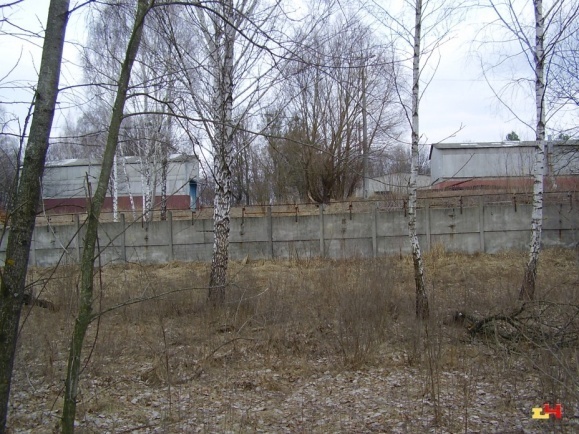 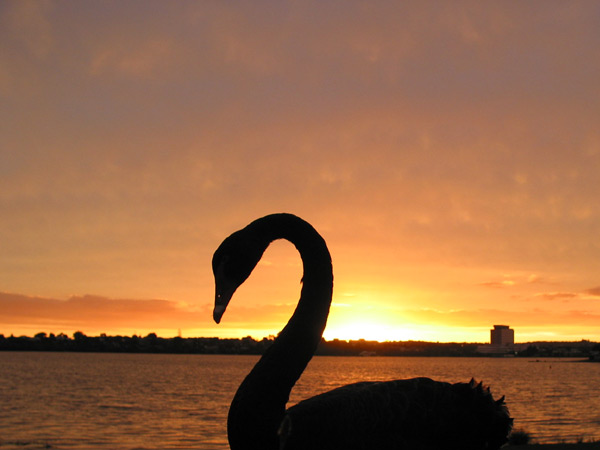 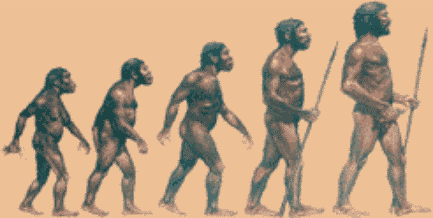 Наряду с понятием техногенез в литературе широко используется иное понятие -  антропогенез. 
		Антропогенез – это начальный этап воздействия общества на окружающую среду, который по мере развития производственных сил постепенно сменился техногенезом.
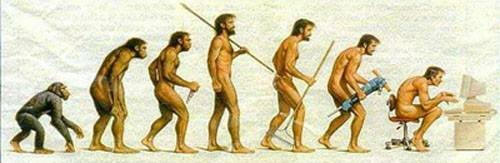 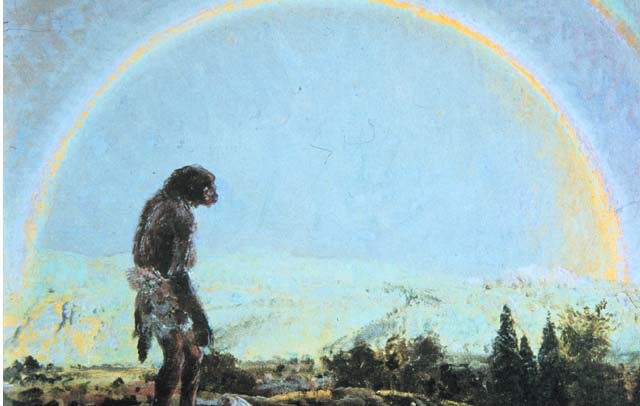 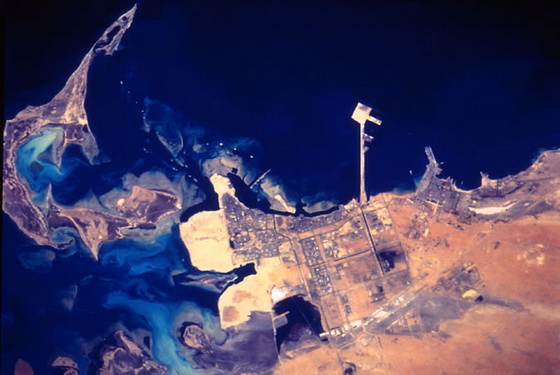 Вывод: вся совокупность современных процессов  воздействия общества на природу может быть охарактеризована как техногенез.
Виды техногенного воздействия:
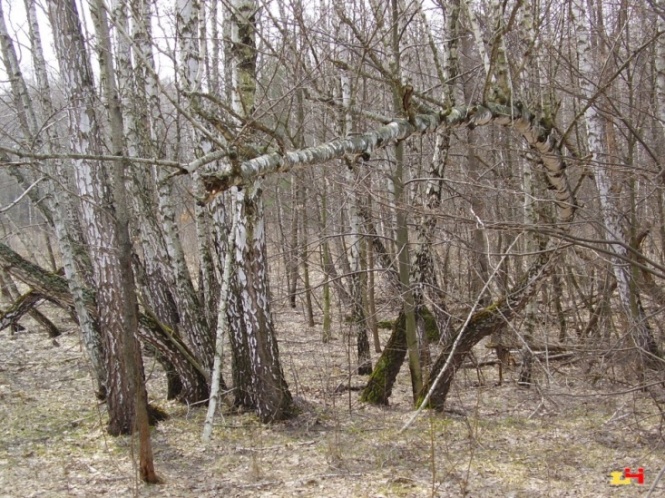 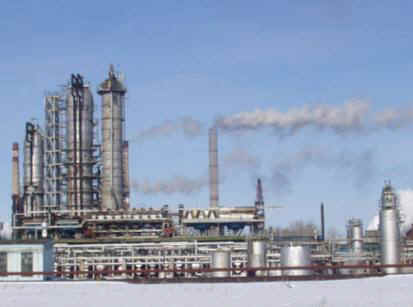 Прямые
Косвенные
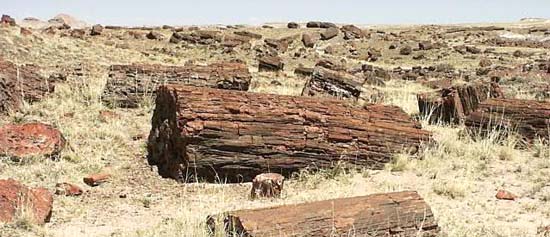 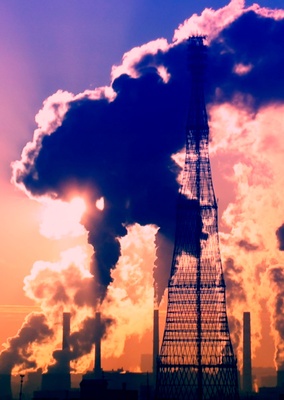 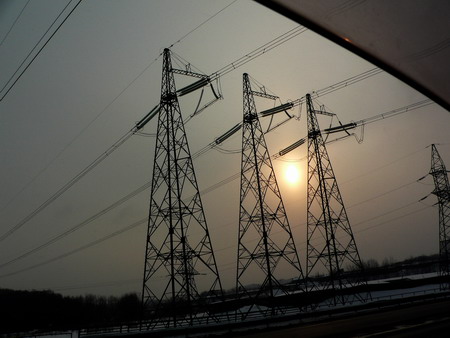 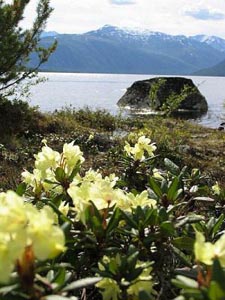 «Военный техногенез» – это не только прямое воздействие военно-промышленного комплекса на окружающую среду, но и страшные «следы войн» на территории многих стран, переживших или переживающих военные конфликты, несущие опасность людям
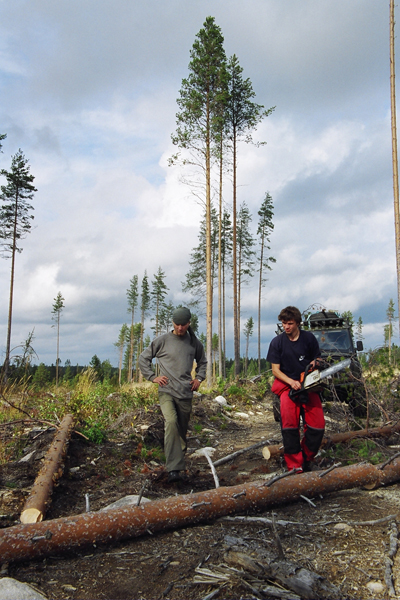 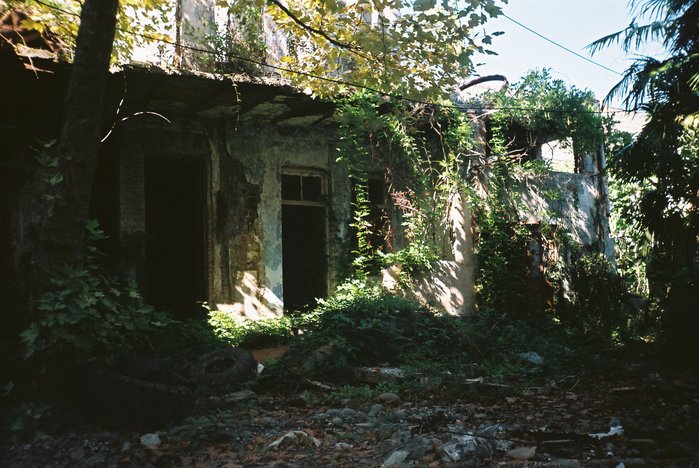 Глобальные следствия техногенеза.
рост численности населения
сокращение биологического разнообразия
угроза парникового эффекта
эрозия почв
радиационное загрязнение
дефицит сырья и топлива
нарушение круговорота веществ
загрязнение гидросферы
истончение озонового слоя
загрязнение полей
вырубка лесных массивов
«загрязнение» социальной среды
эпидемия СПИДа
распространение наркомании
Массовое сведение лесов на планете:
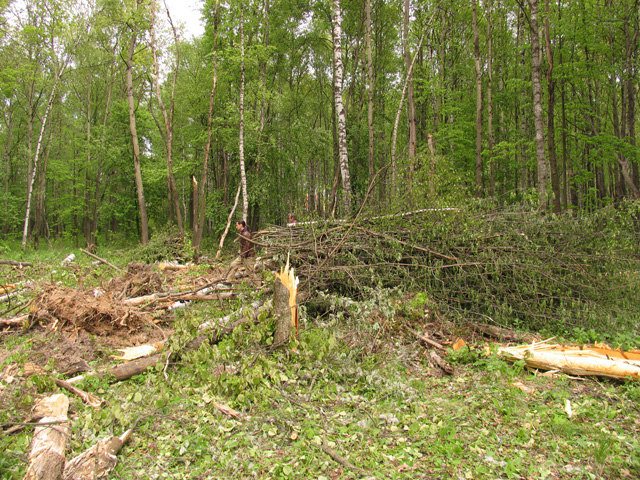 Их исчезновение и деградация связываются со следующими факторами:
заготовки промышленной древесины в больших масштабах
расширение масштабов и площадей заготовок древесного топлива
усиление демографического пресса 
вытеснение естественных лесов
сохранение в слаборазвитых странах переложного земледелия
превращение лесов в пастбищные угодья 
перевыпас скота
усиление воздействия факторов индустриального происхождения 
усиление рекреационного использования лесов
Состояния природной среды:
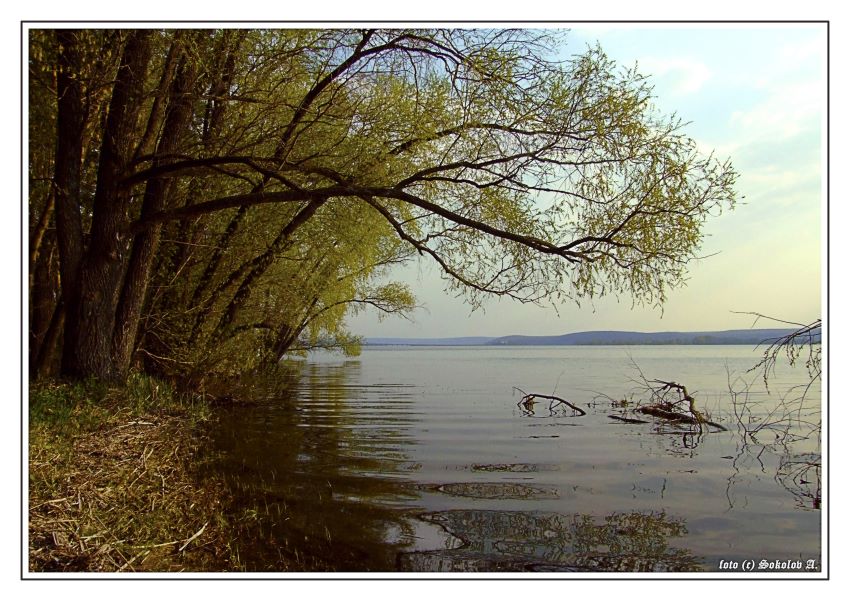 естественное
равновесное
кризисное
критическое
катастрофическое
состояние коллапса
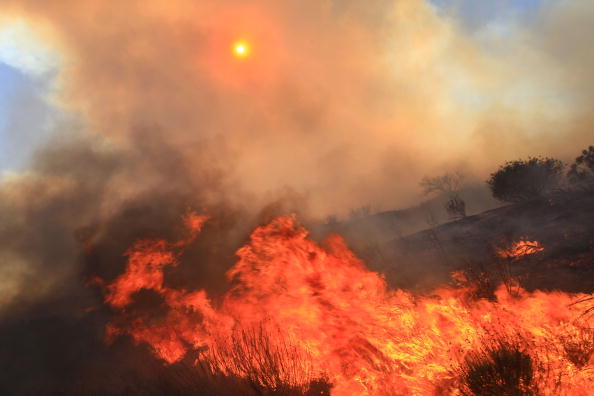 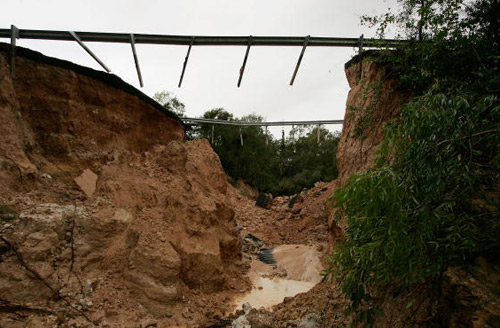 «Загрязненность» -  это появление в составе природной среды новых компонентов, вызванных либо деятельностью человека, либо  какими-то природными явлениями.
Домашнее задание.
Дать письменный ответ на вопрос:
Каким вы видите дальнейшее взаимодействие 
природы и общества, что необходимо сделать, 
чтобы техногенез стал благом, а не проблемой?